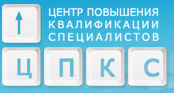 Распространение в 2018 году эффективных моделей и успешных практик федеральных инновационных площадок. Дополнительное образование: опыт работы с детьми и взрослыми
Матвеева Т.Е., заместитель директора ГБУ ДППО ЦПКС ИМЦ
 В.О.района С-Пб, к.п.н.
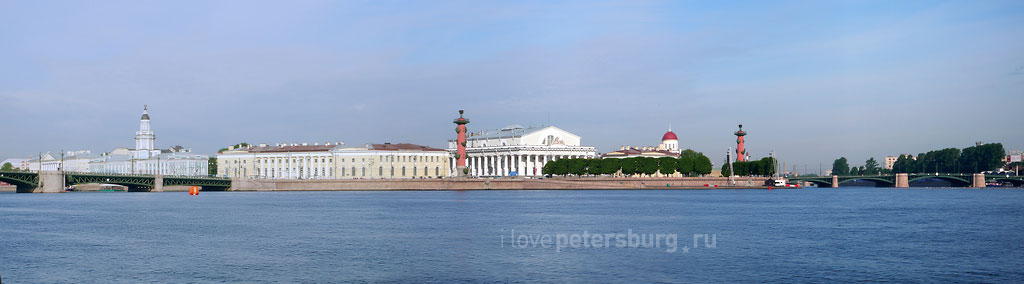 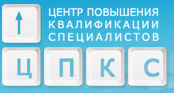 Тема проекта - Система «ИНТЕГРАЛ» 
для управления профессиональным 
развитием педагогов

Цель инновационного образовательного проекта
Разработка и апробация технологии управления профессиональным развитием педагогов 

Период реализации инновационного образовательного проекта      2018 - 2020
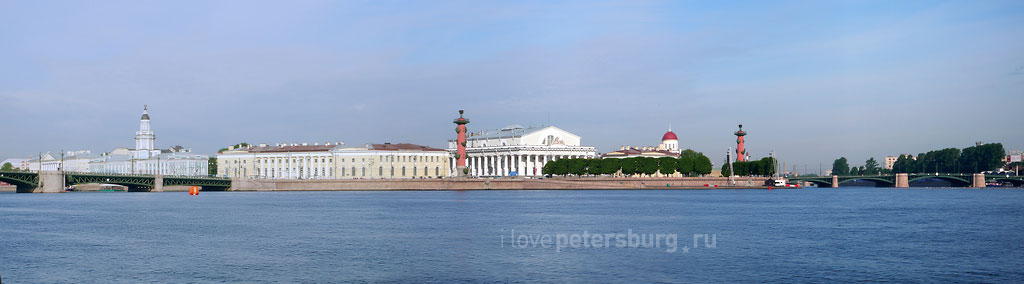 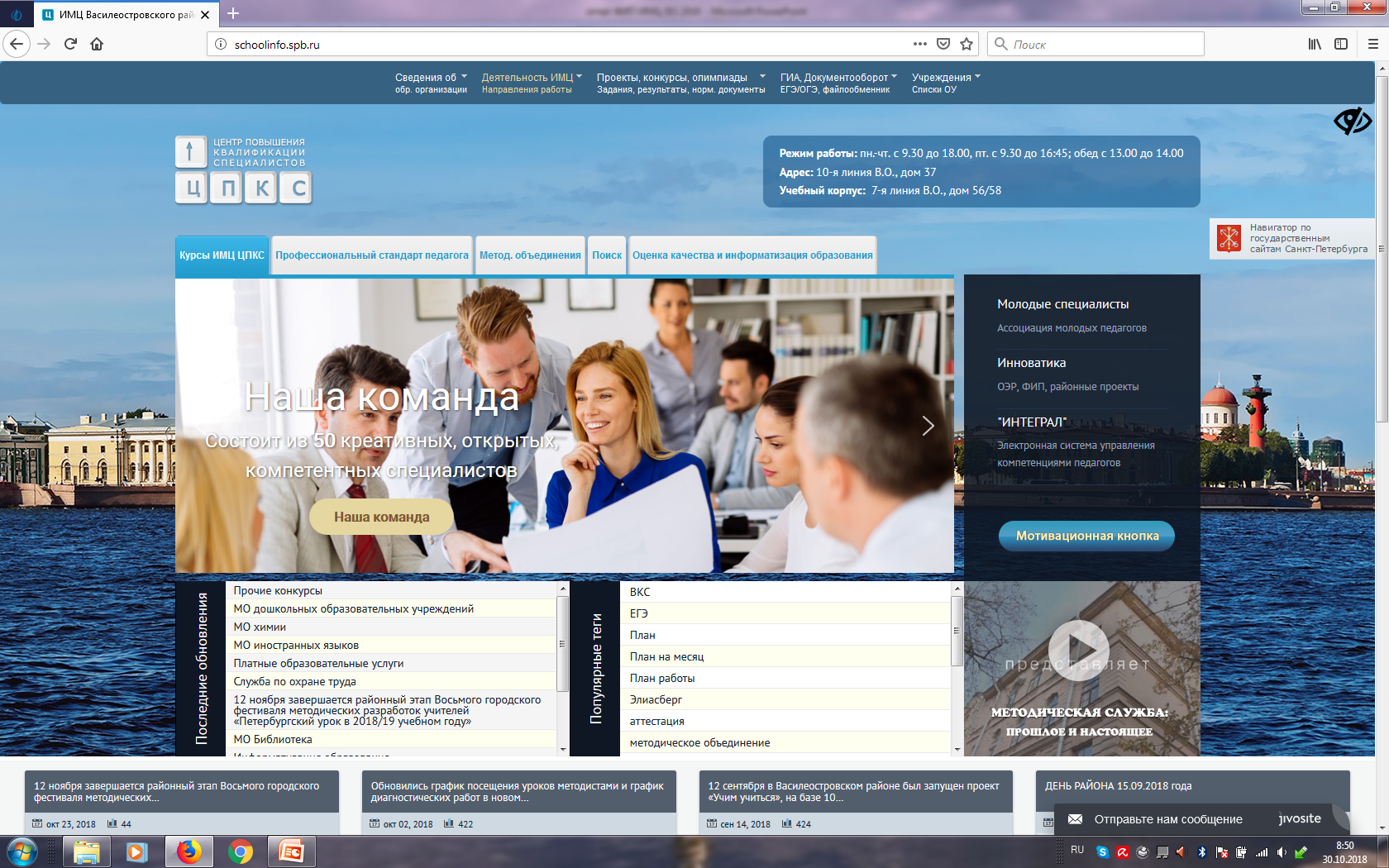 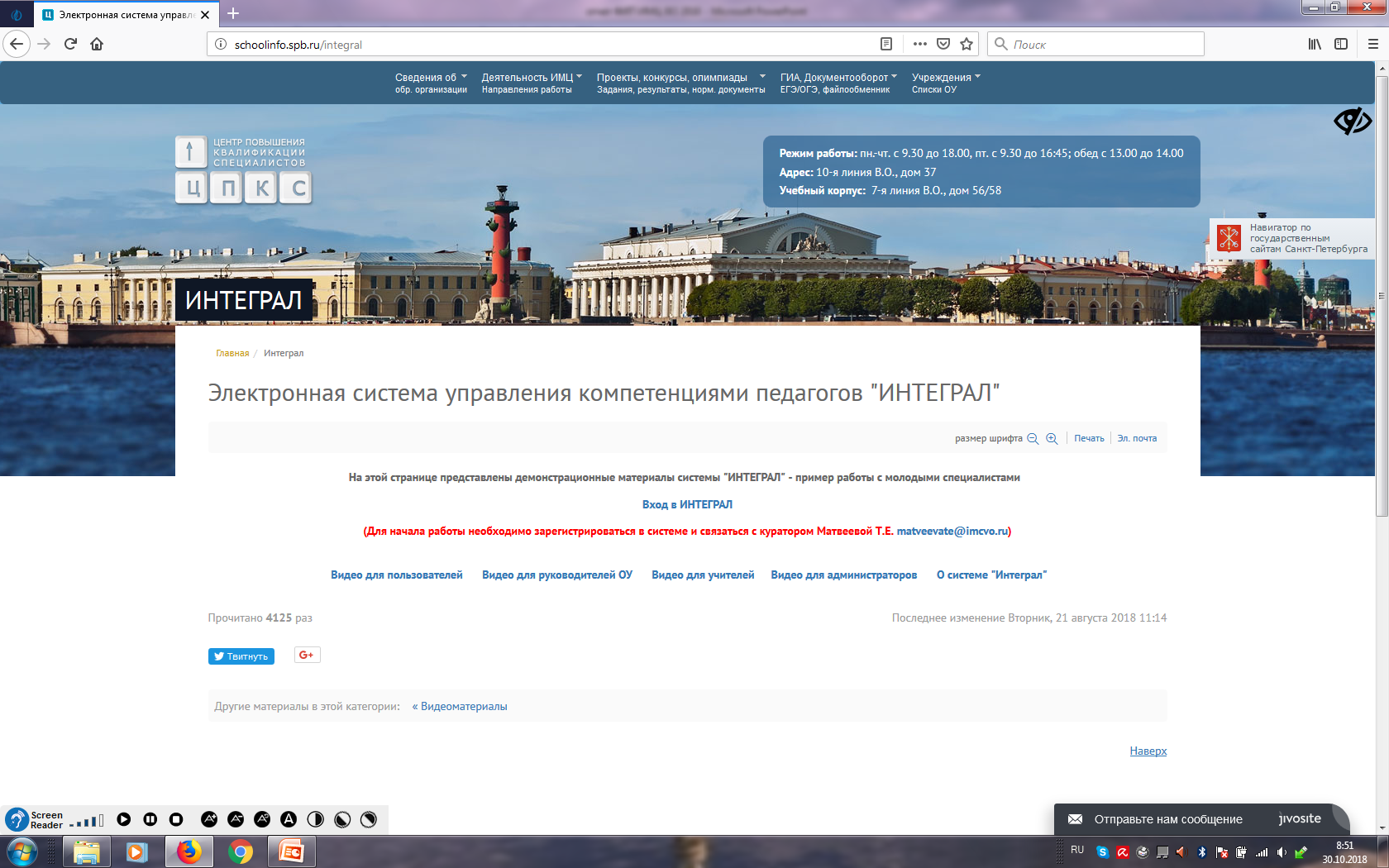 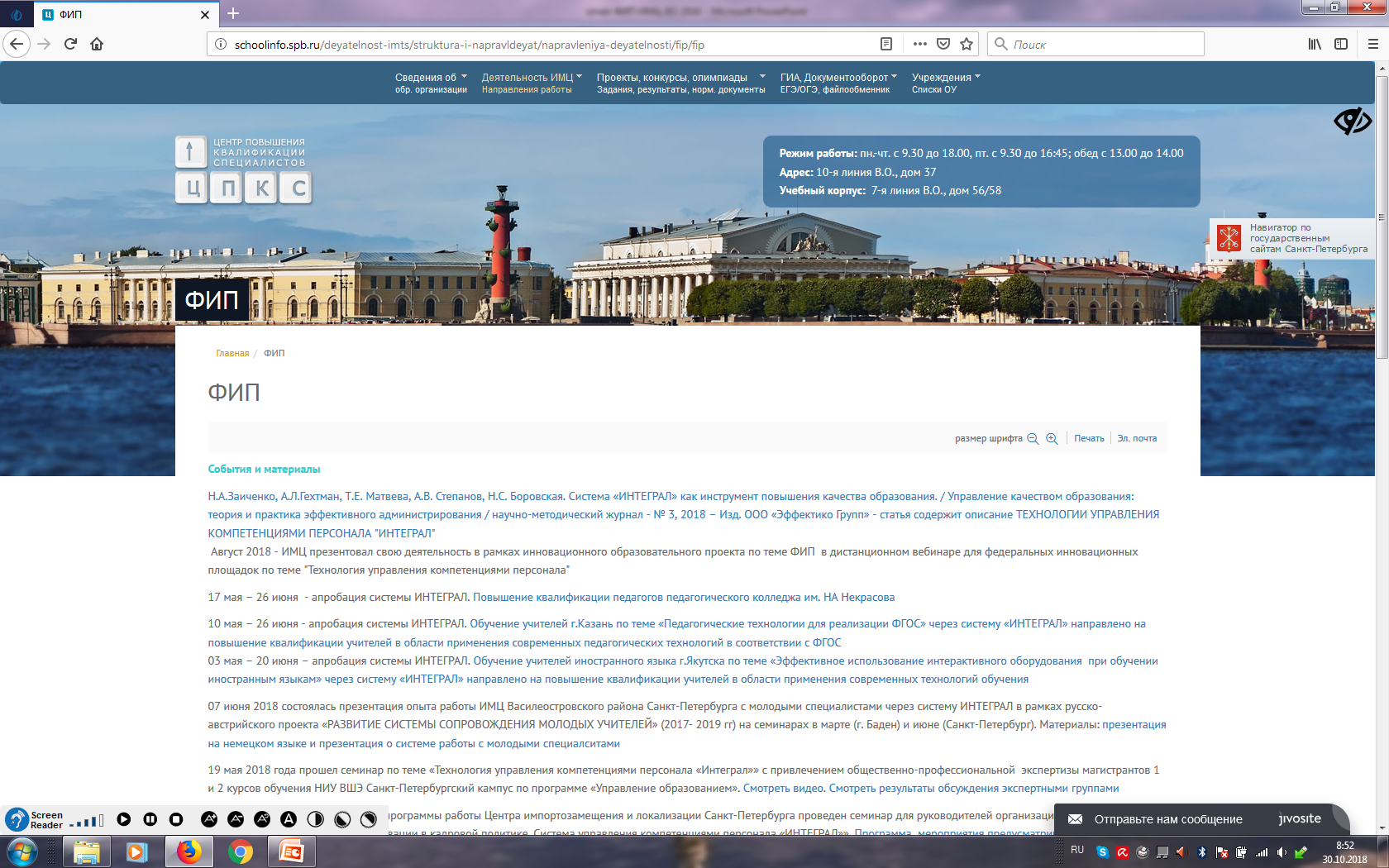 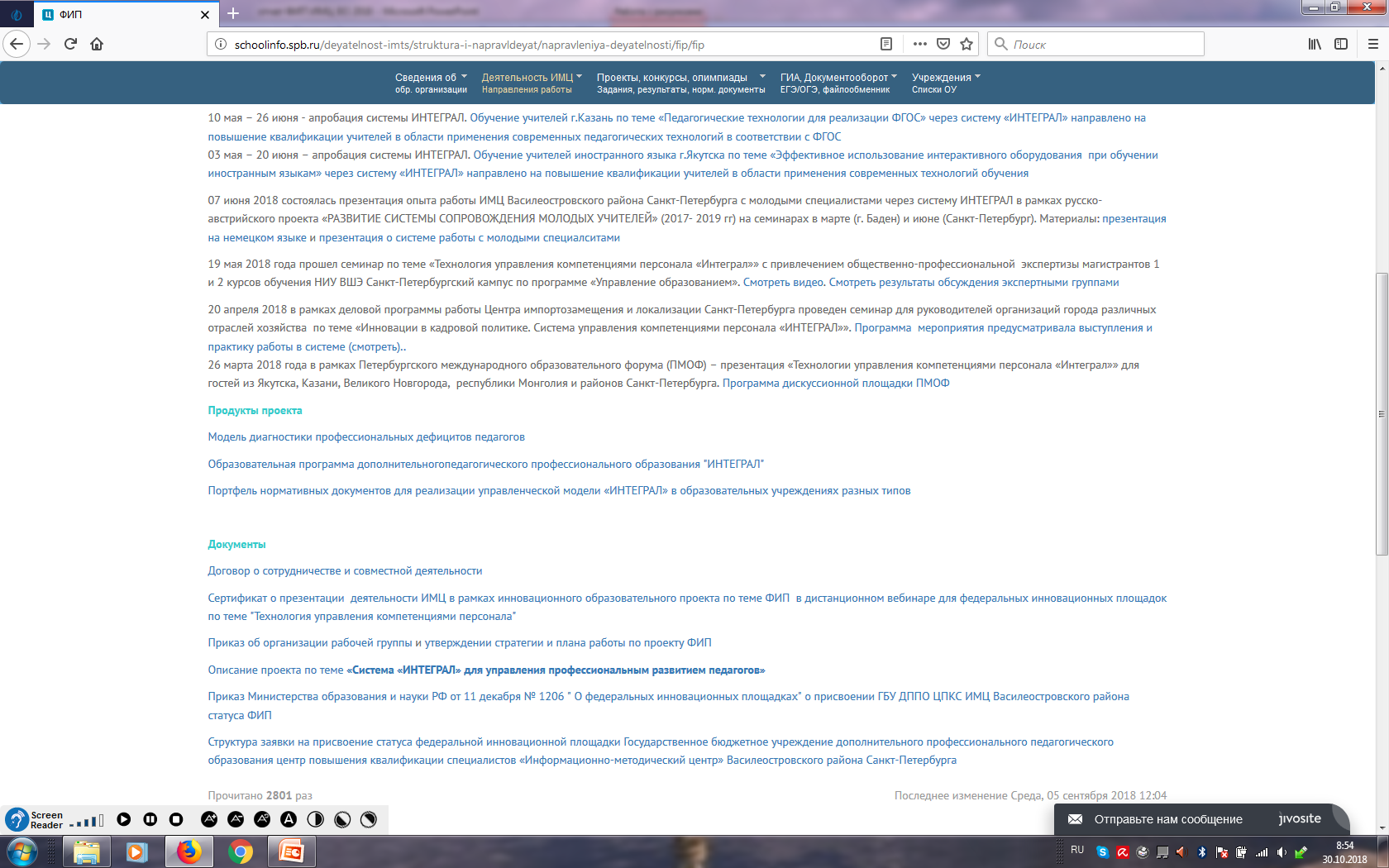 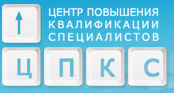 Электронная система администрирования процесса компетенциями персонала «ИНТЕГРАЛ» представляет собой авторский программный продукт, включающий свойства системы управления не только обучением (LMS), но и взаимоотношениями (CRM).
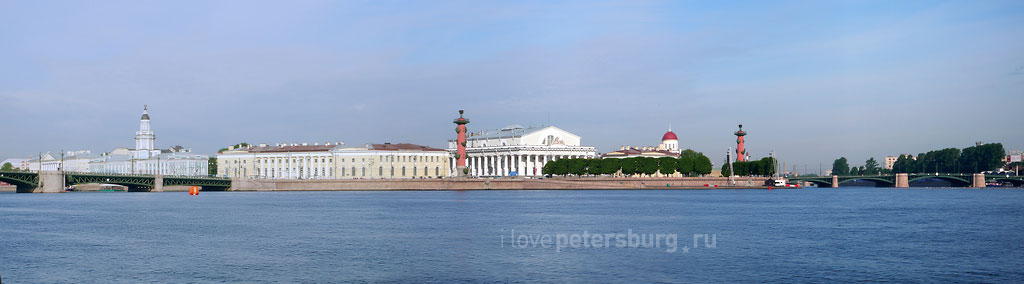 общие     ПРОФИЛИ   пользователей
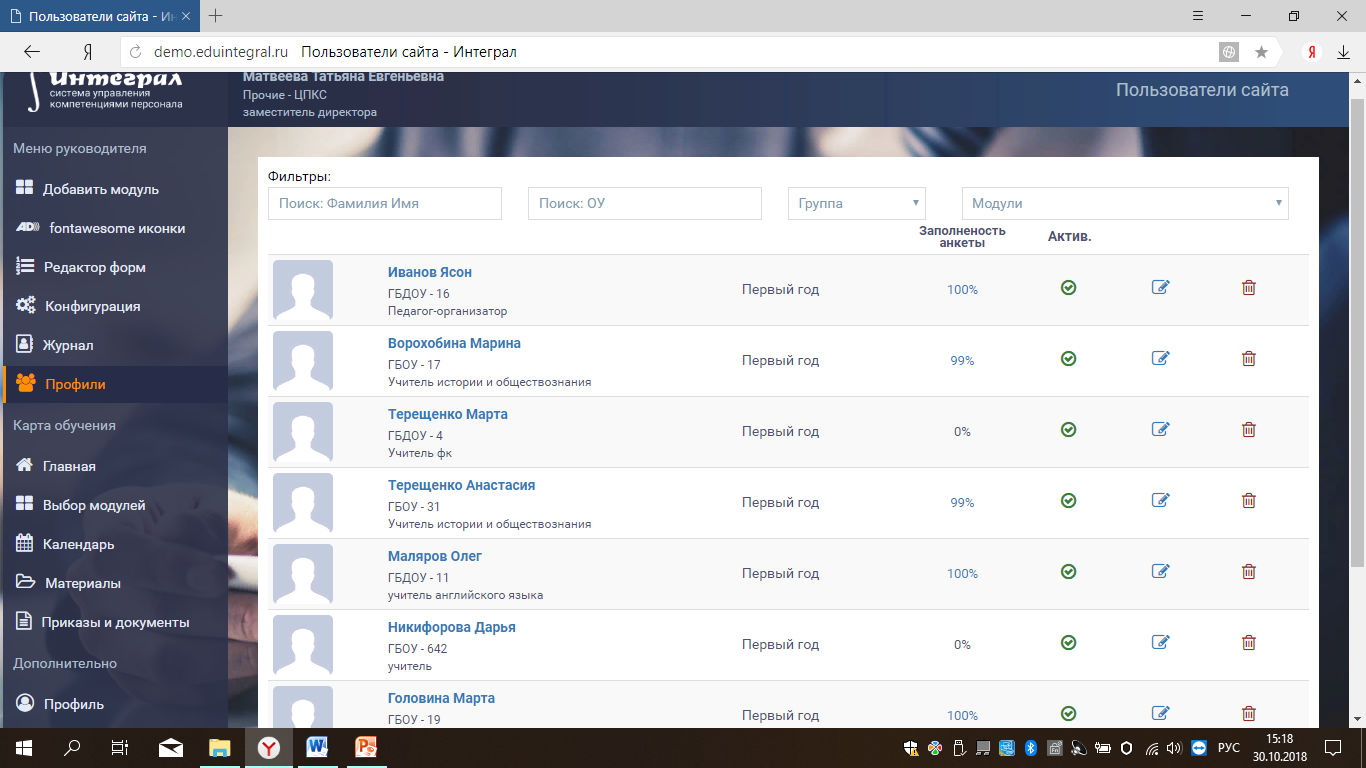 Профиль пользователя
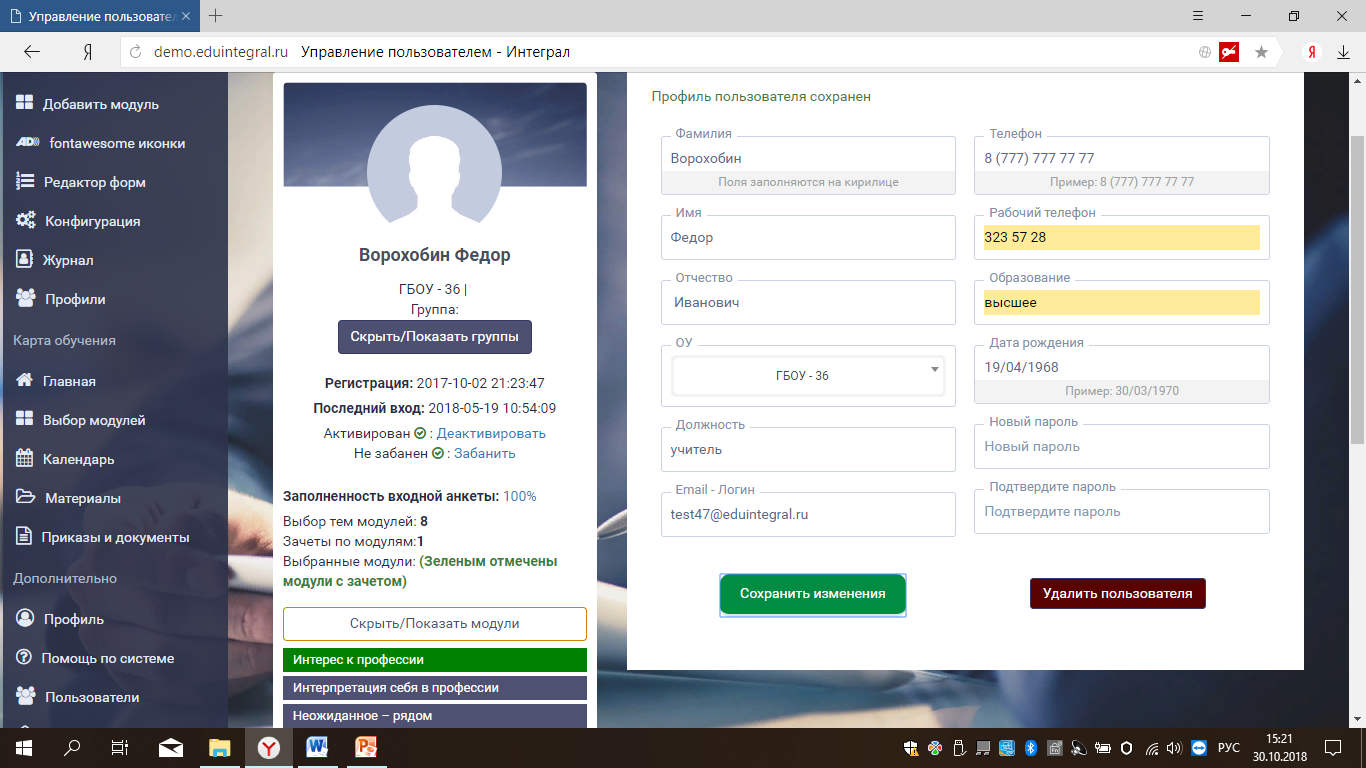 ЖУРНАЛ  продвижения сотрудников
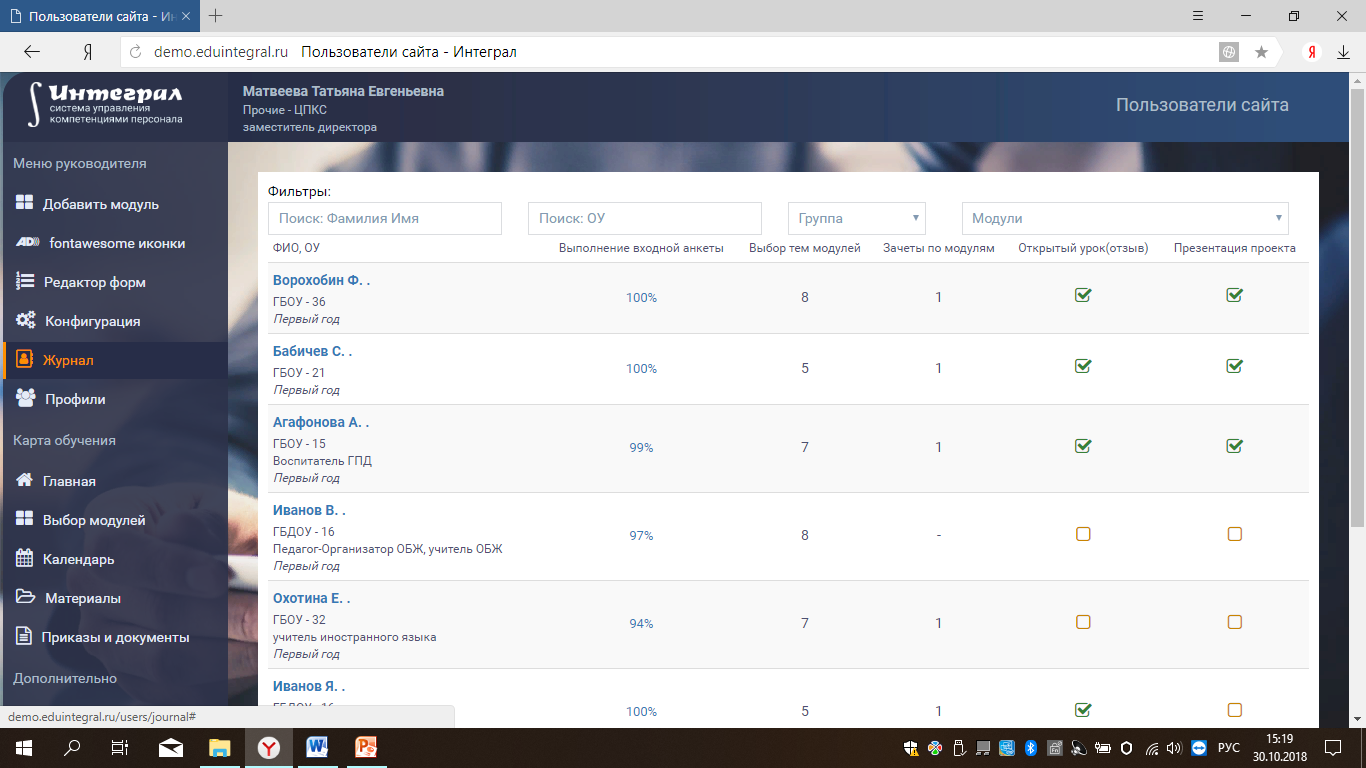 МОДУЛИ  обучения
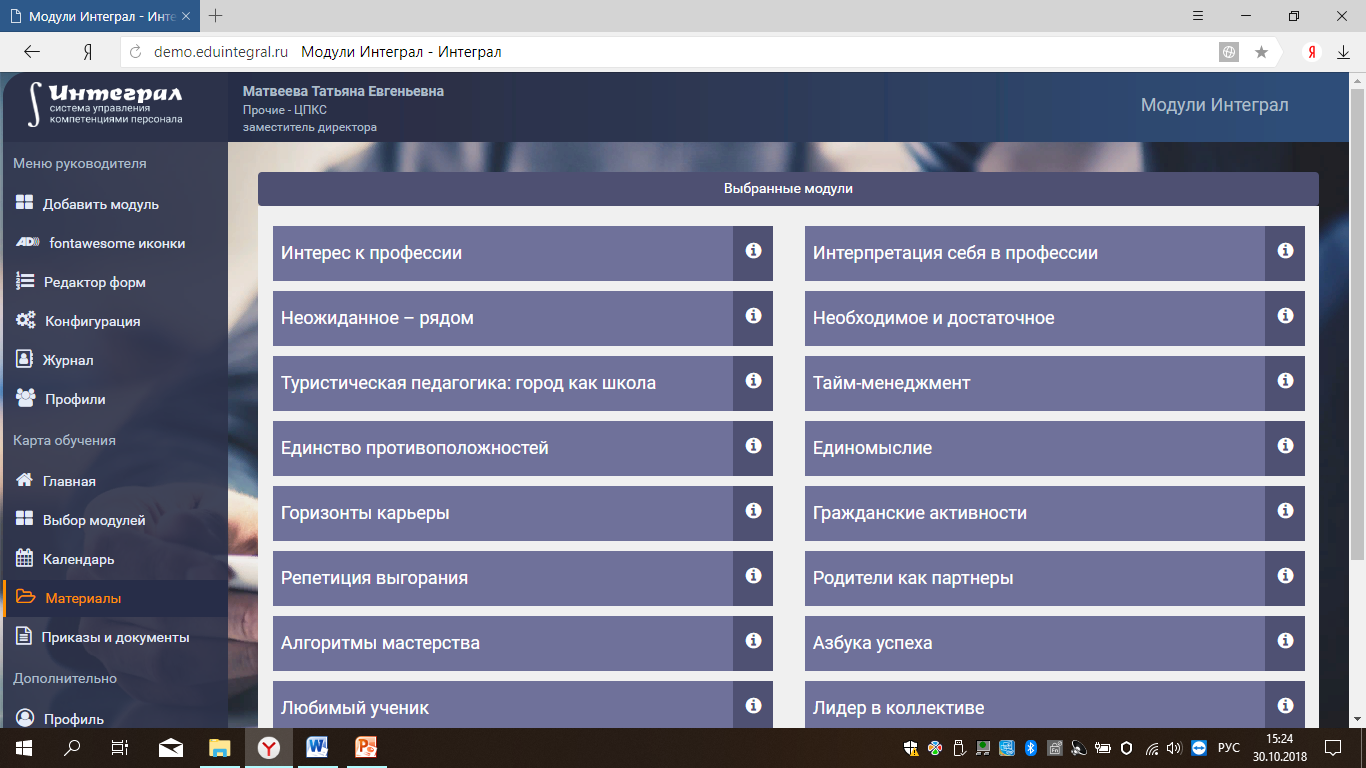 Возможность коммуникации
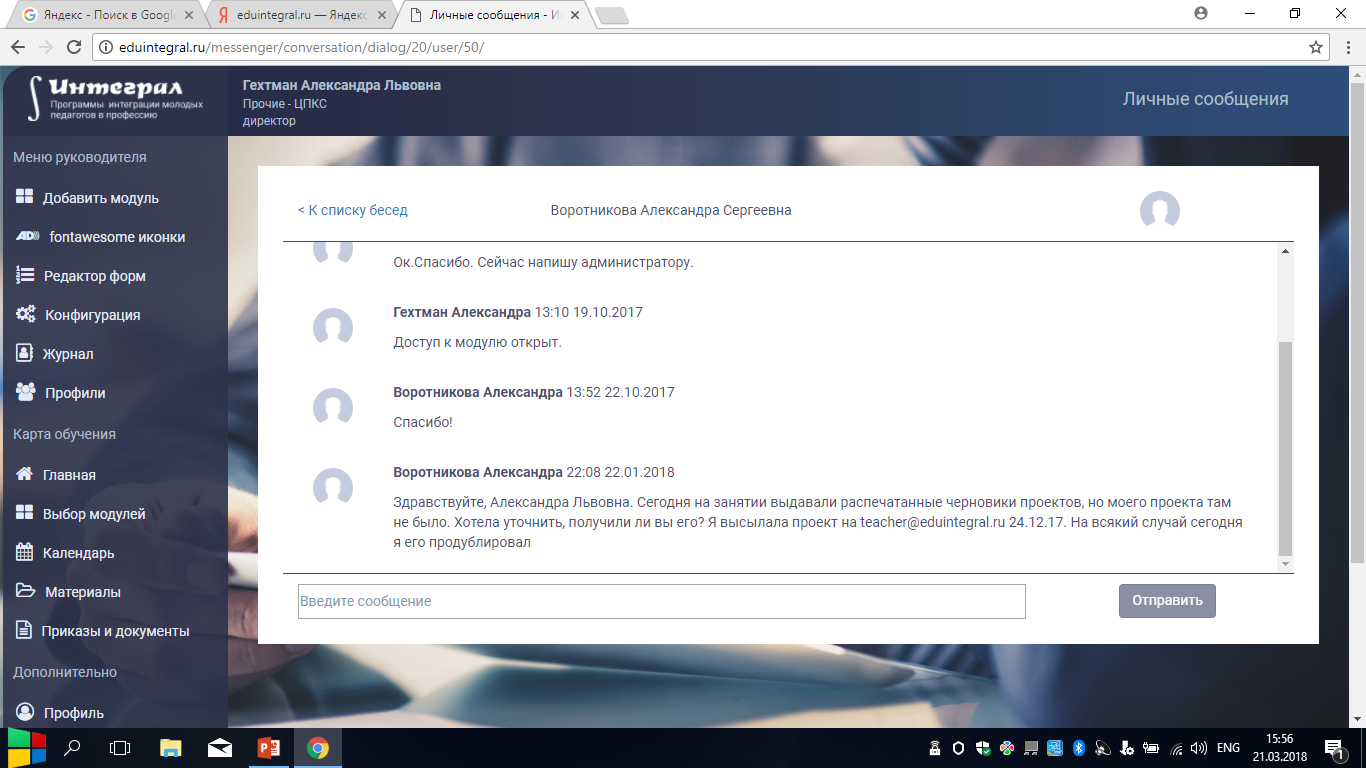 12
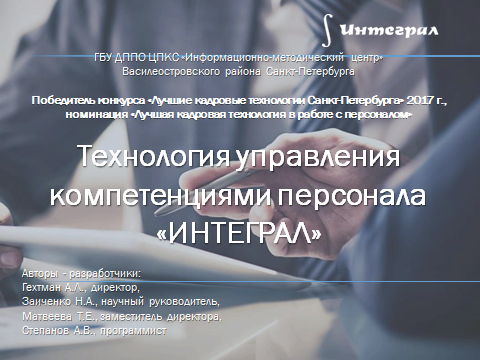 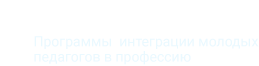 ГБУ ДППО ЦПКС «Информационно-методический центр» 
Василеостровского района Санкт-Петербурга

Победитель конкурса «Лучшие кадровые технологии Санкт-Петербурга» 2017 г., 
номинация «Лучшая кадровая технология в работе с персоналом»
 
Технология управления компетенциями персонала «ИНТЕГРАЛ»
 
Авторы - разработчики:
Гехтман А.Л., директор, 
Заиченко Н.А., научный руководитель,
Матвеева Т.Е., заместитель директора,
Степанов А.В., программист
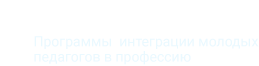 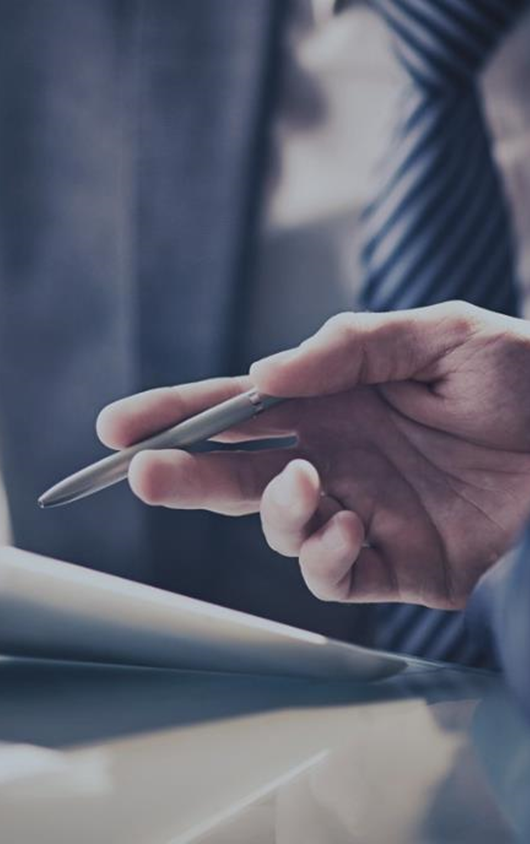 Этапы технологии управления компетенциями персонала «ИНТЕГРАЛ»
1 этап. Определение работодателем КВЦ (критически важной цели) для организации
2 этап. Поиск организаций-партнёров для диагностики и коррекции профессиональных дефицитов персонала
3 этап Диагностика профессиональных дефицитов, мешающих достижению КВЦ
14
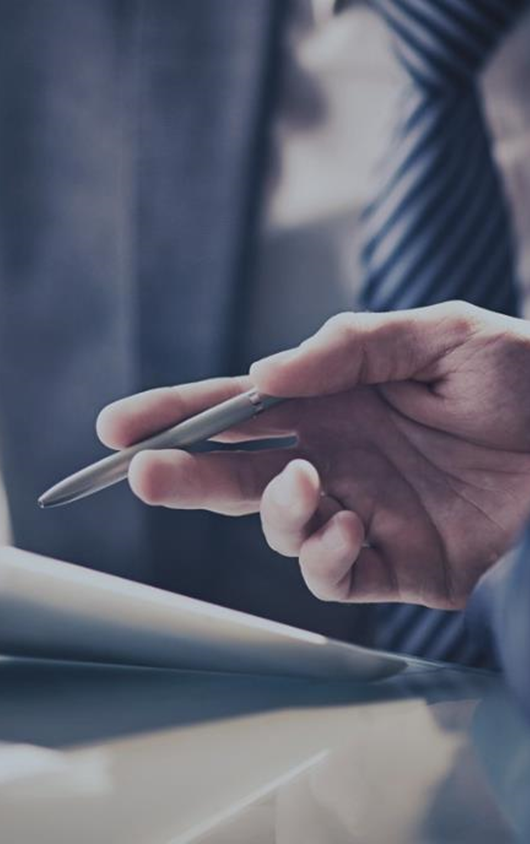 Этапы технологии управления компетенциями персонала «ИНТЕГРАЛ»
4 этап Конструирование программы повышения квалификации на основе выявленных дефицитов 
5. Работа в системе «ИНТЕГРАЛ». Контроль успешности сотрудников в обучении со стороны работодателя
6. Принятие управленческого решения. Отбор кадров по результатам работы в программе
15
Электронная система ИНТЕГРАЛ
КОМПЕТЕНЦИИ ПЕДАГОГОВ
Технология управления компетенциями персонала
КВЦ 

ОРГАНИЗАЦИИ
ГРУППА СЛУШАТЕЛЕЙ
(ОБУЧАЮЩИЕСЯ В СИСТЕМЕ)
Педагогический состав (преподаватели) системы
Модули системы ИНТЕГРАЛ
Управленческая модель «ИНТЕГРАЛа»
Электрон-ная система ИНТЕГРАЛ
ОУ
ОУ
ПЕДАГОГИ
КОМПЕТЕН-ЦИИ ПЕДАГОГОВ
Технология управления компетенци-ями персонала
ОУ
ОУ
СОЦИАЛЬНЫЕ ГРУППЫ
КВЦ ОРГАНИЗАЦИИ
СИСТЕМА «ИНТЕГРАЛ»
ИМЦ
ОУ
ОУ
ГРУППА СЛУШАТЕЛЕЙ
(ОБУЧАЮЩИЕСЯ В СИСТЕМЕ)
Педагогический состав (преподаватели) системы
СФЕРЫ НАРОДНОГО ХОЗЯЙСТВА В ОБЛАСТИ ПОВЫШЕНИЯ КВАЛИФИКАЦИИ
ОУ
ОУ
Модули системы ИНТЕГРАЛ
ПРЕЗЕНТАЦИЯ ОПЫТА
Модель апробации системы «ИНТЕГРАЛ»
Апробация «ИНТЕГРАЛа» в 2018 году
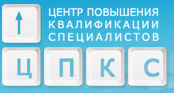 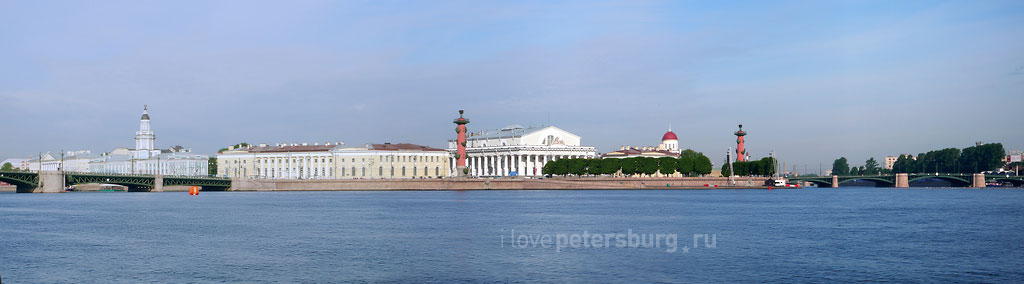 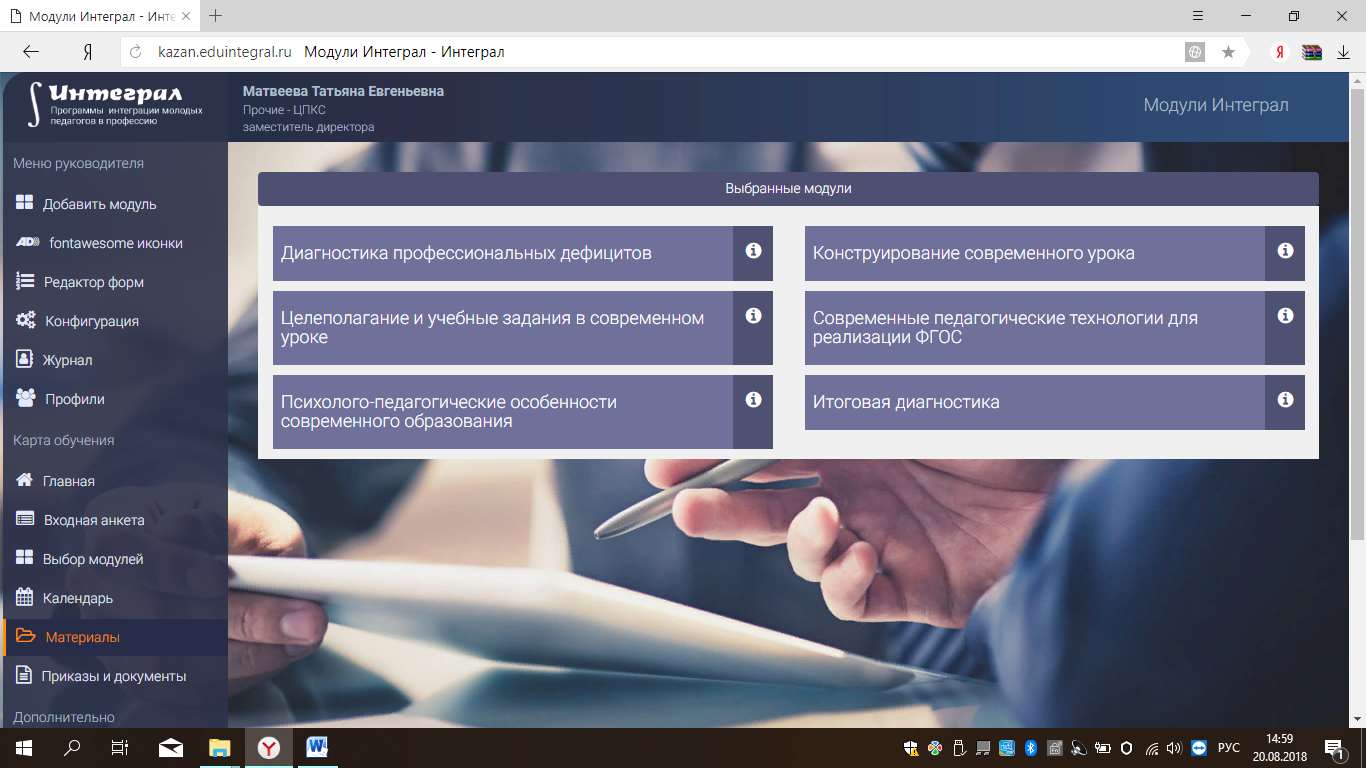 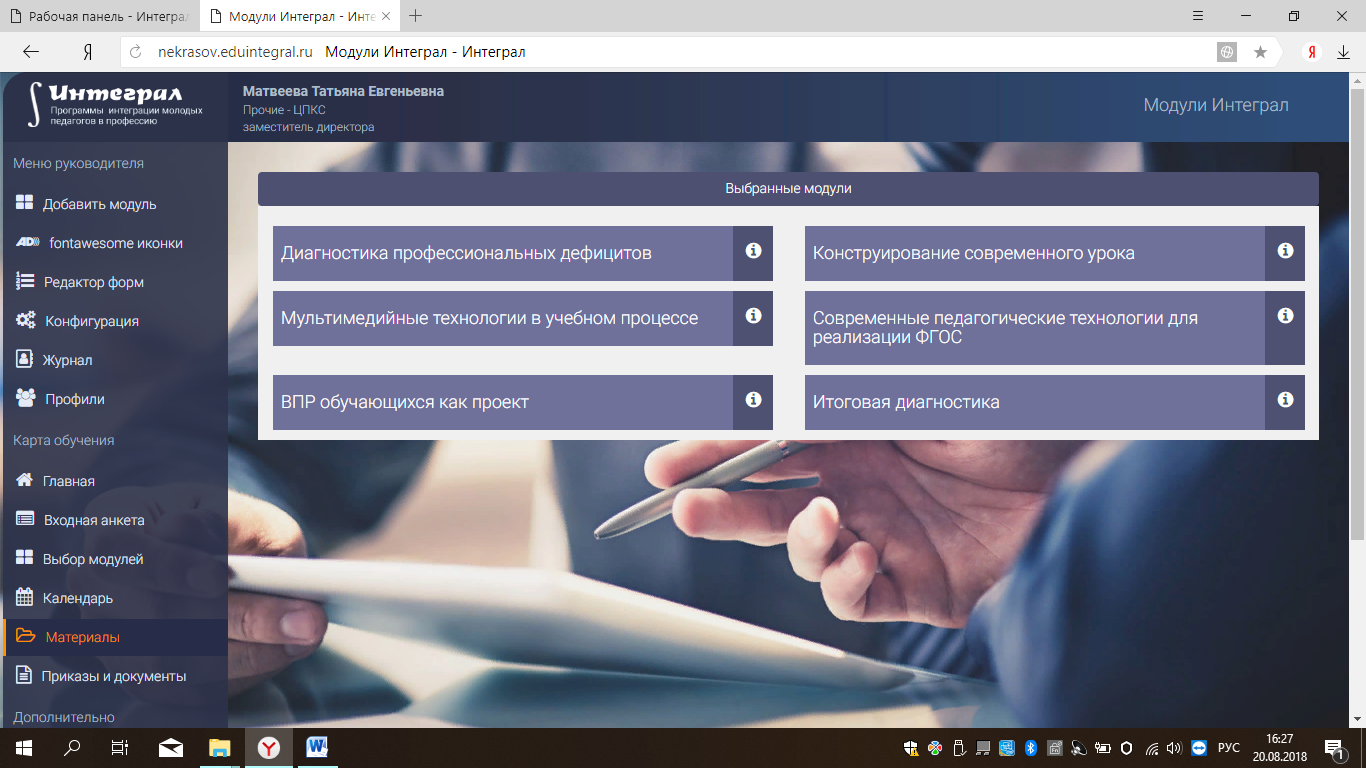 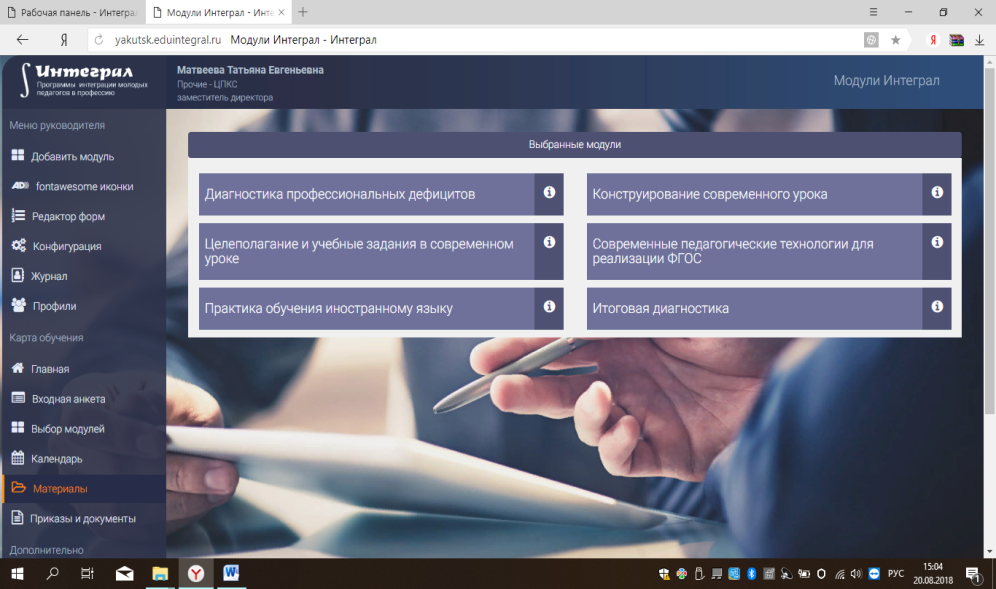 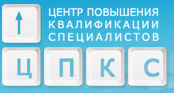 Область практического использования и применения продуктов проекта ФИП
Руководители, педагоги  образовательных организаций:

1. Повышение квалификации педагогов с учетом  индивидуальных профессиональных дефицитов
2.Облегченный процесс интеграции молодых педагогов в профессию
3.Снижение издержек для руководителей по обеспечению квалифицированными кадрами образовательных учреждений
4. Управление компетенциями персонала для обеспечения корпоративного прорыва
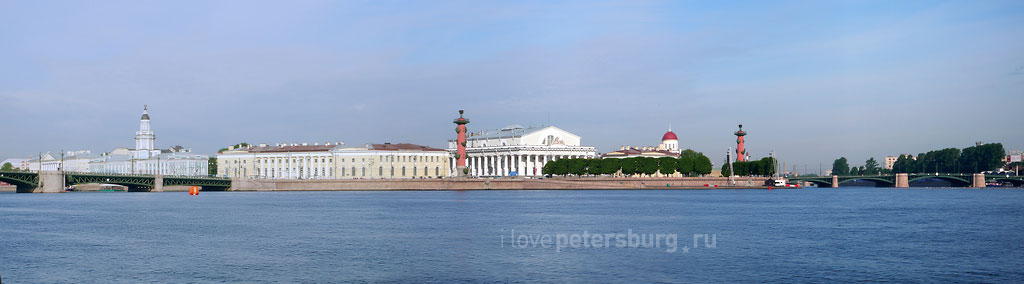 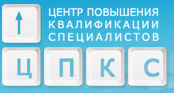 Инновационность
это технология управления компетенциями персонала, которая оптимизирует все имеющиеся ресурсы (управленческие, временные, кадровые, эмоциональные и др.) для обеспечения прорыва в развитии организации и достижения КВЦ.
 это организационно новая модель повышения квалификации,  в которой содержательный результат формируется руководителем организации
это отечественная разработка электронной системы администрирования процессом управления компетенциями через модульные учебные программы, готовая для диссеминации в системе образования российской Федерации,  сочетающая функции LMS и  CRM (зарубежные системы существуют по отдельности)
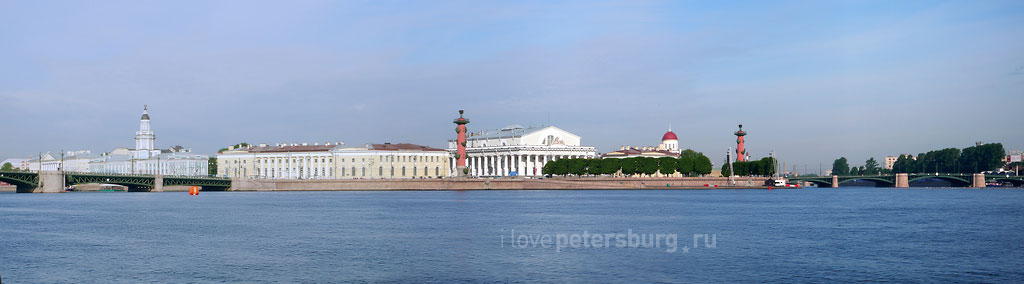 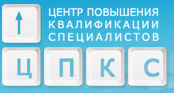 Приглашаем  к сотрудничеству !
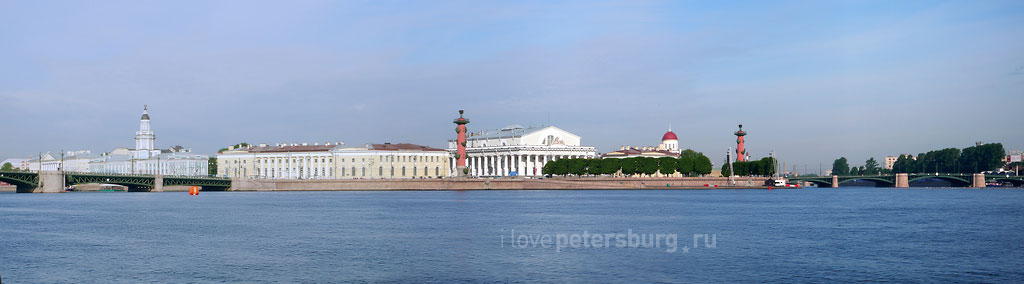